мини -музей в группе
Уголок родного края
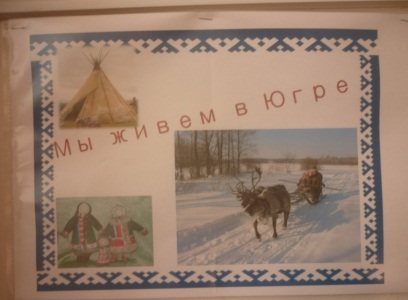 Предметно - развивающая среда в группе ДОУ является важным аспектом в создании полного образования и развития детей.
 В условиях ФГОС группа детского сада поделена на специально - организованное пространство с учетом материалов и оборудования 
в соответствии с тематикой и учетом возрастных особенностей ребенка. Я расскажу об уголке по патриотическому воспитанию, 
который называется «Мы живем в Югре». 
 значение этого уголка для детей заключается в том, чтобы:
-   формировать   у детей познавательные действия об объектах окружающего мира: 
-  знания о малой родине и Отечестве;
-  представление о социокультурных ценностях нашего народа. 
продолжать знакомить детей с культурой, обычаями, традициями  народов Севера. 
знакомить с произведениями национальных писателей.
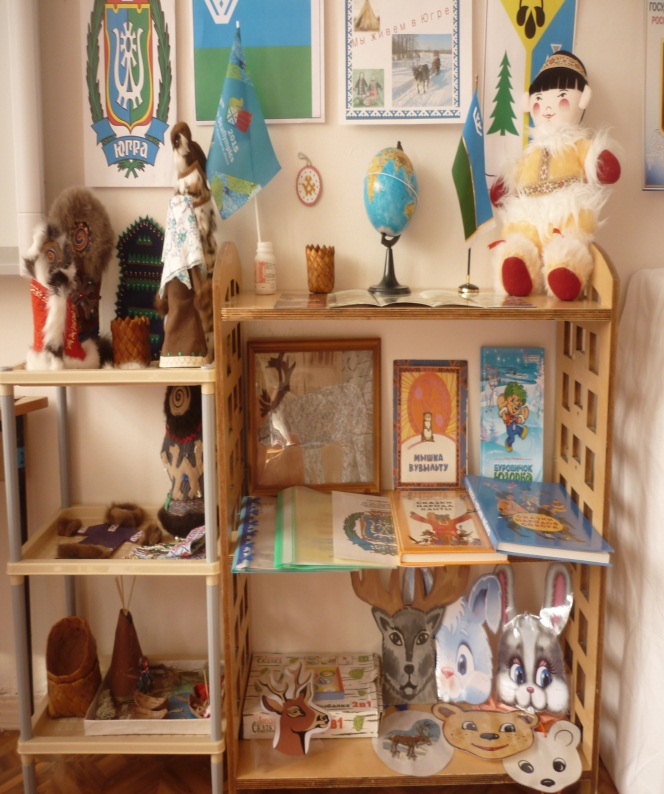 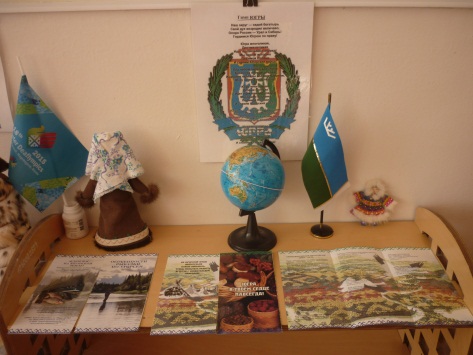 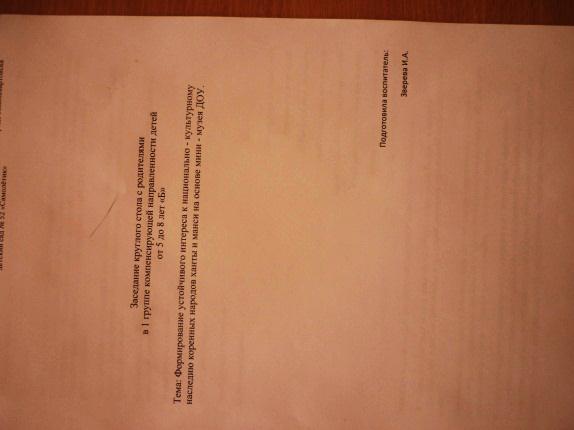 Работа начиналась с составления подпрограммы в составе основной общеобразовательной программы для группы, где были прописаны задачи и способы их решения. Затем составлялся мини музей, в котором собраны предметы, картинки, атрибуты подвижных игр, настольные игры, презентации.  Мини - музей продолжают  пополнятся.
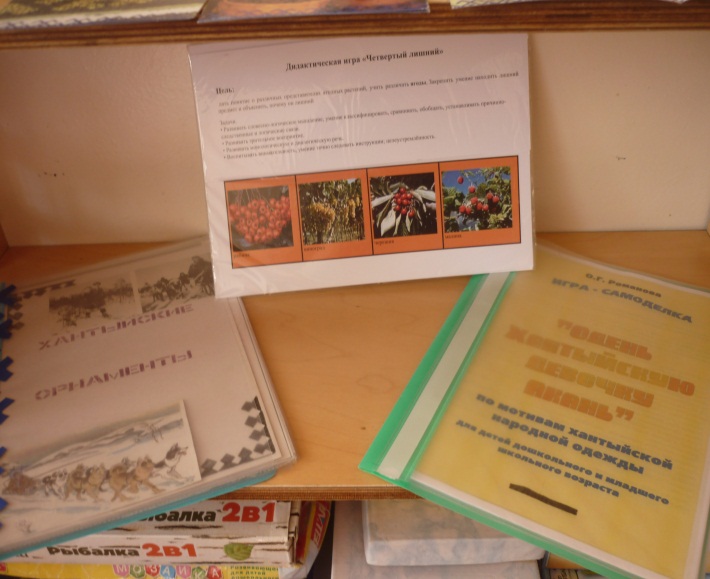 Настольные игры, игрушки, сказки народов ханты и манси.
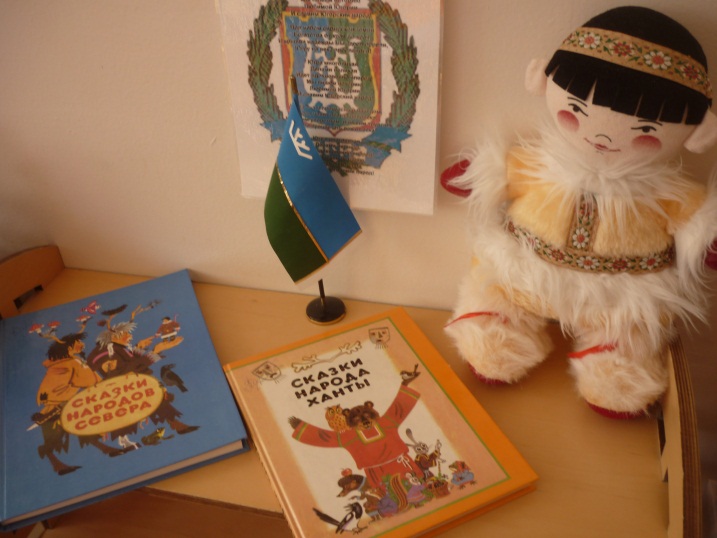 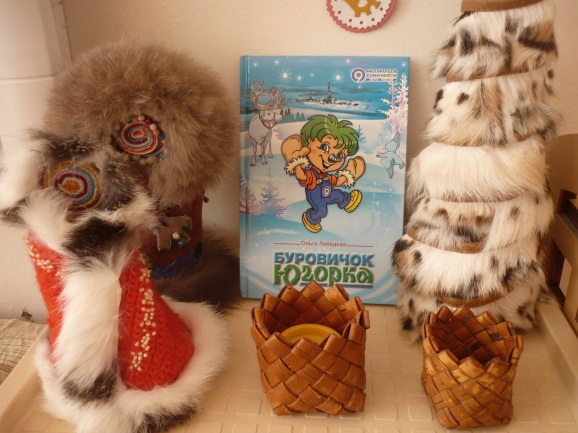 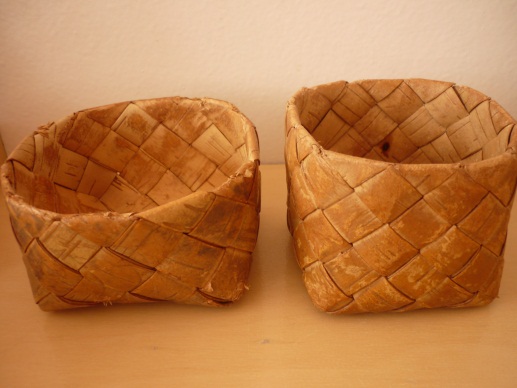 Поделки из меха и бересты
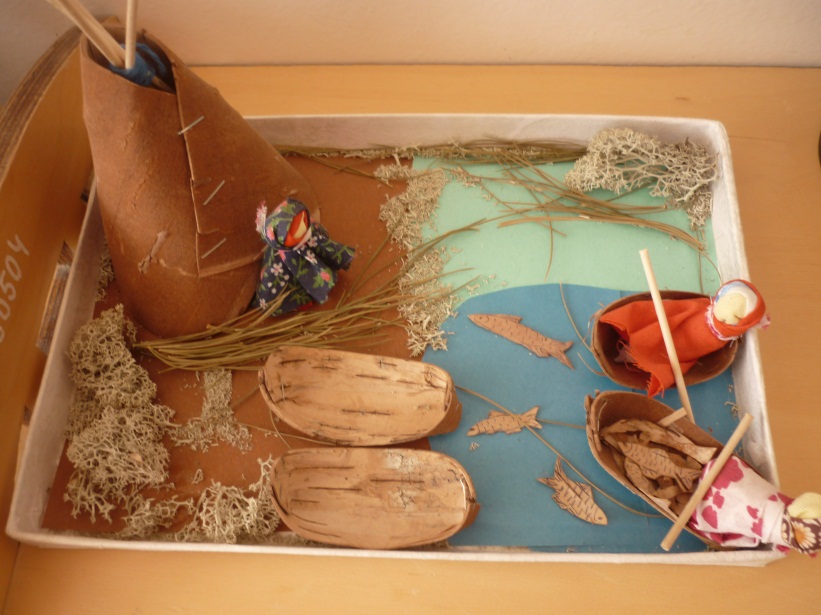 Настольные и подвижные игры.
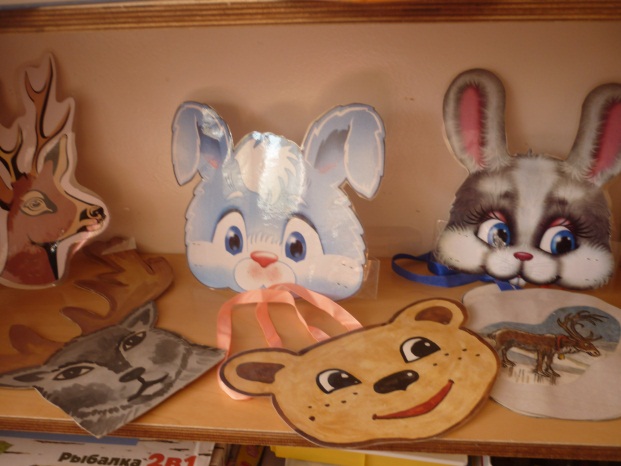 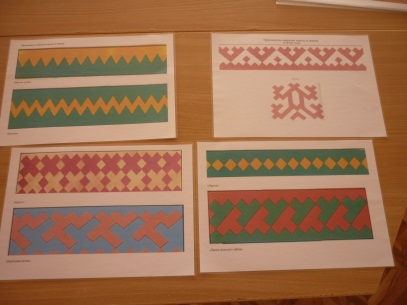 Орнаменты.
Маски для подвижных игр.
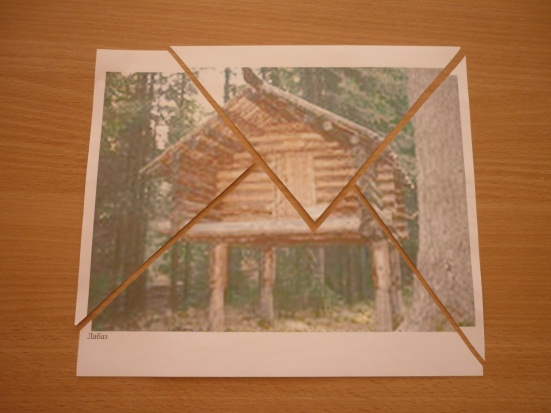 Собери предмет и расскажи о нем
Деятельность детей  
в уголке родного края
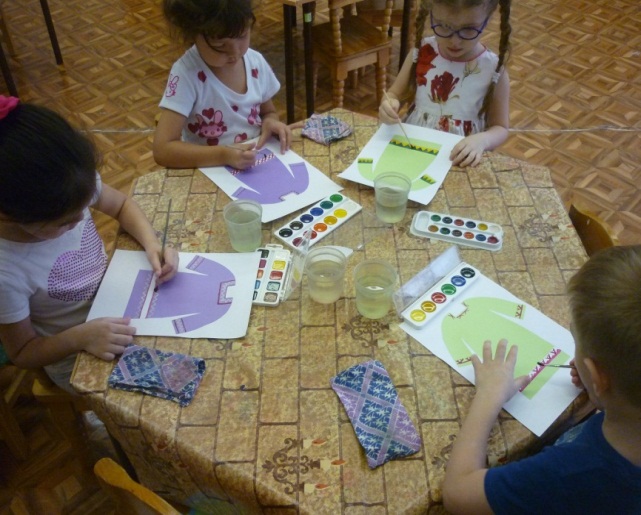 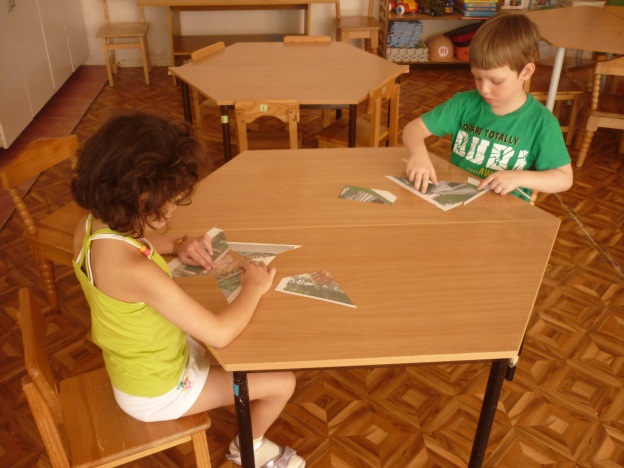 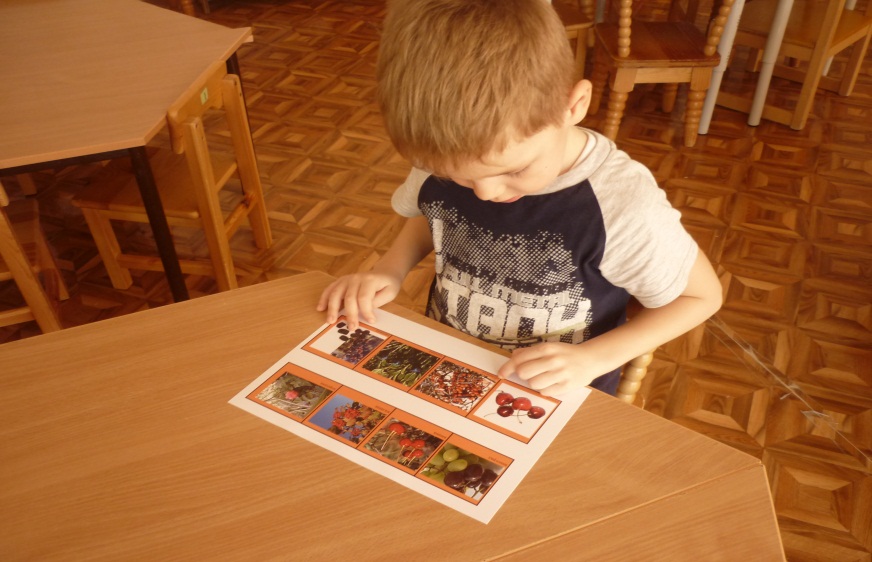 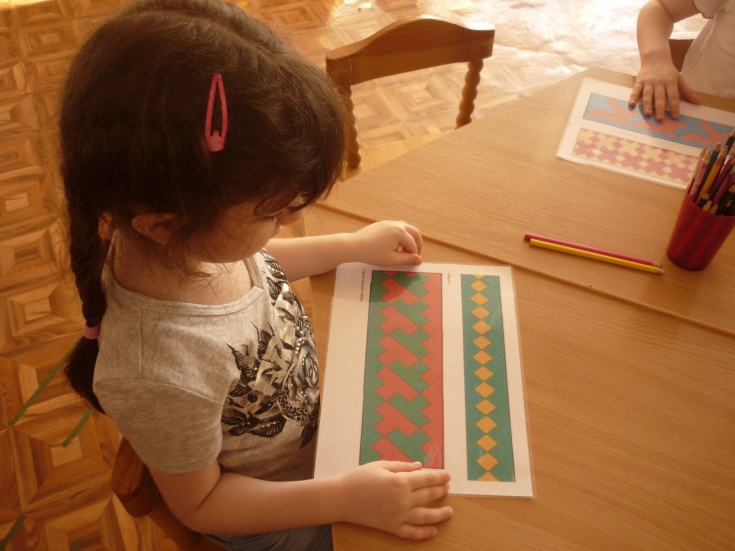 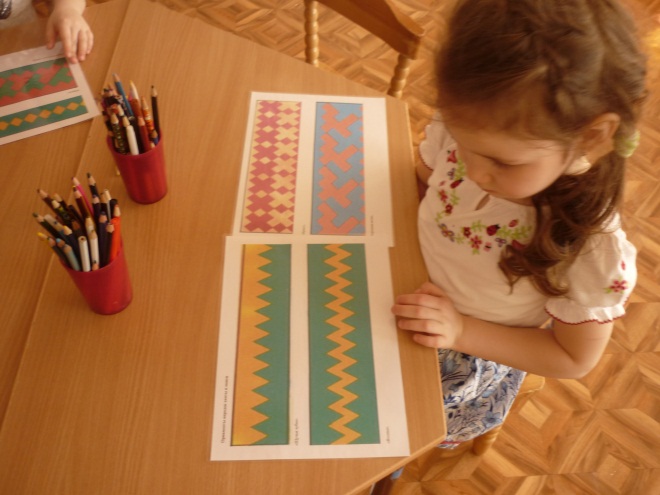 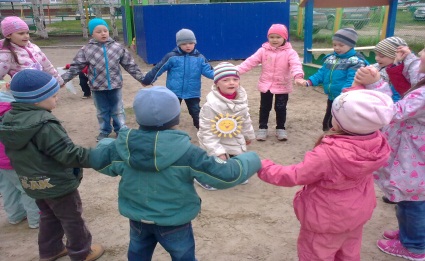 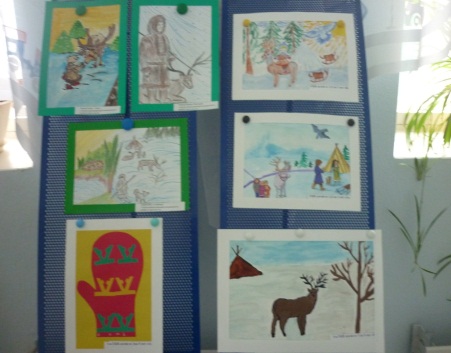 В начале учебного года мы провели заседание круглого стола с родителями воспитанников, на котором рассказали о целях и задачах создания мини – музея в группе. Родители приняли решение оказывать посильную помощь в оформлении мини –музея. А так же дома в свободное время рассказывать детям о коренных народах нашего края.













 Презентация составлена воспитателем Зверевой Инной Александровной.